РГОУ НПО «ПУ №23» Минобразования Чувашии
Дополнительный конкурсный раздел: 

Презентация к уроку


Тема: «Матрешка – деревянная игрушка»


                                  Предмет: Народные художественные промыслы
                                  Профессия: Художник, Изготовитель художественных изделий из дерева



                                  Преподаватель изобразительного искусства Шашкова О.В.  



Чебоксары 2010
Хорошо ли вы знаете

МАТРЕШКУ
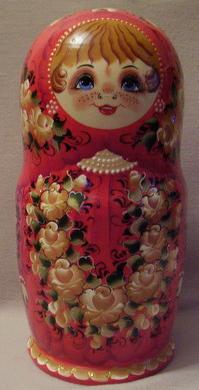 1. Ответьте на вопрос:



Какая страна считается родиной матрешки?
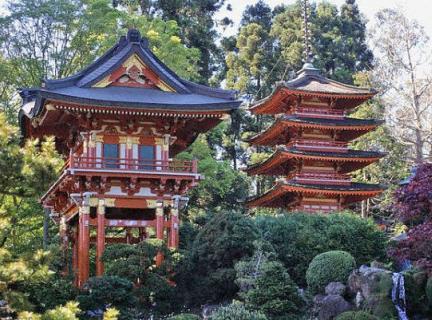 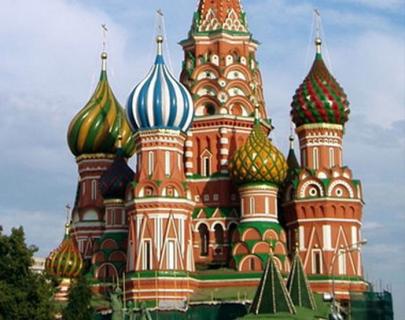 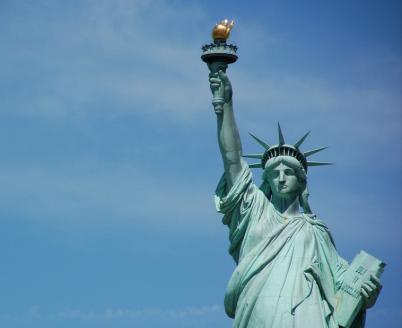 Япония

Россия

Америка
2. Ответьте на вопрос:



Кто является прообразом 
первой русской матрешки?
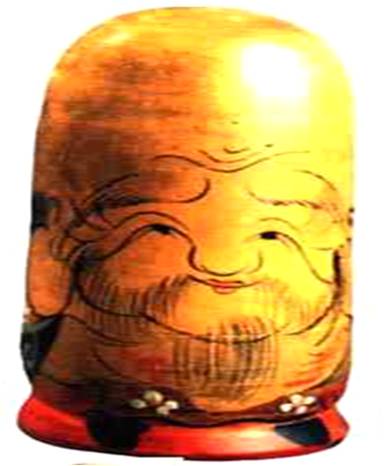 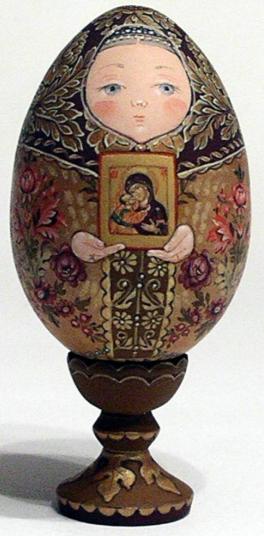 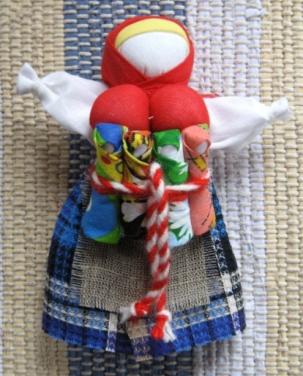 1                                       2                                     3
3. Ответьте на вопрос:



Что держала в руках самая первая матрешка,
расписанная Малютиным?
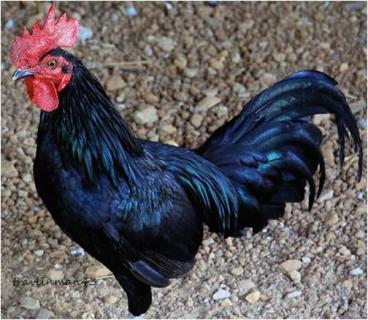 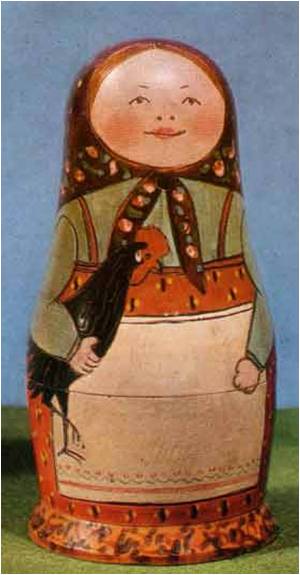 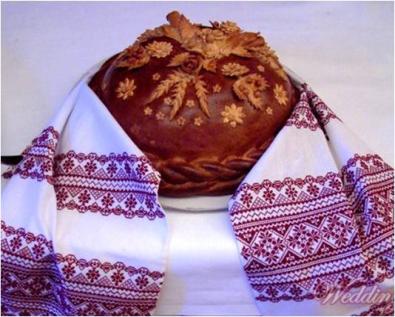 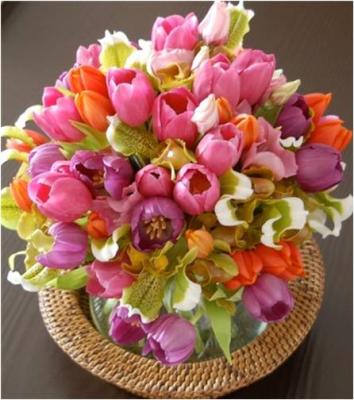 2
1
3
4. Внимательно смотрите на экран




выберите среди предложенных  вариантов
дерево, применяемое 
для изготовления матрешки
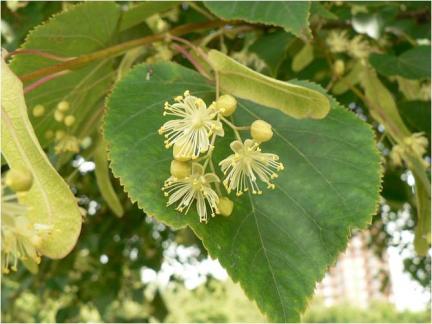 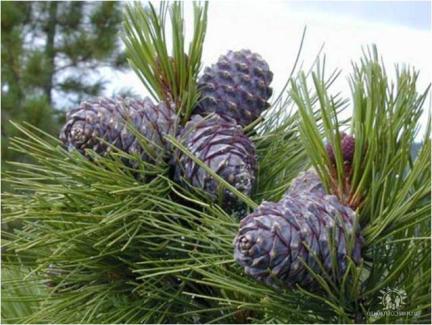 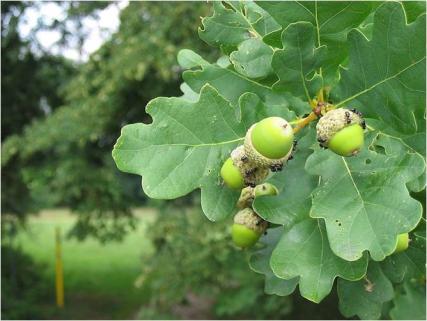 Липа

Сосна

Дуб
5. Внимательно смотрите на экран



выберите среди предложенных  вариантов
семеновскую матрешку
Назовите оставшиеся варианты матрешек
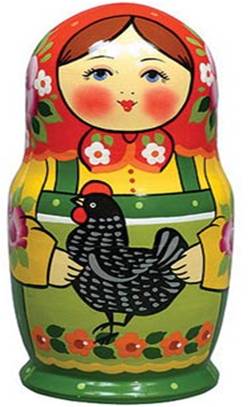 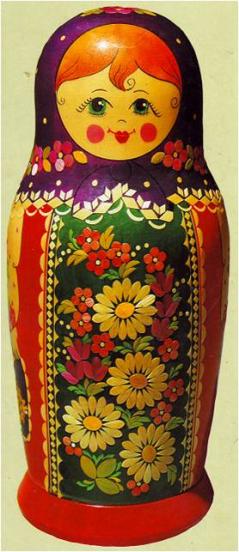 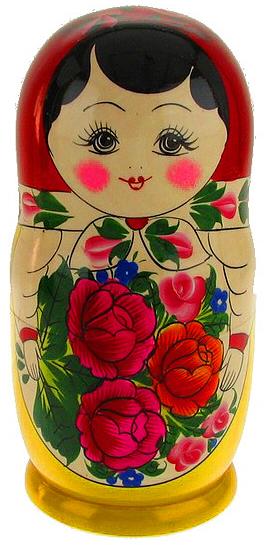 Загорская 
(Сергиево-посадская)
матрешка
Кировская 
(Вятская)
матрешка
1                                       2                                     3
6. Внимательно смотрите на экран



выберите среди предложенных  вариантов
авторскую  матрешку 



Назовите оставшиеся варианты матрешек
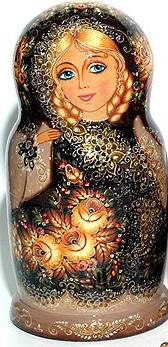 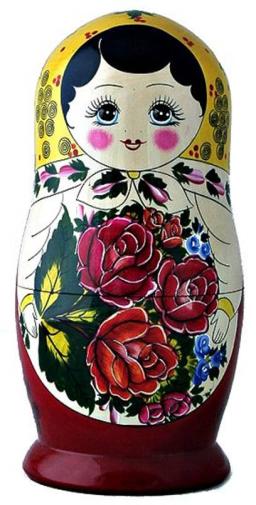 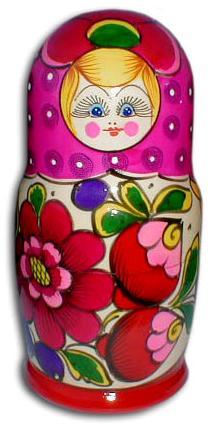 Полхов-майданская
матрешка
Семеновская
 матрешка
1                                       2                                     3
7. Внимательно смотрите на экран




выберите среди предложенных  вариантов
чувашскую матрешку
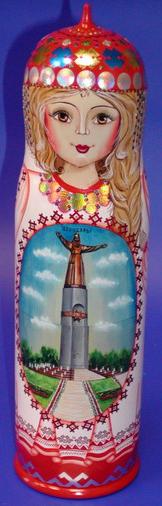 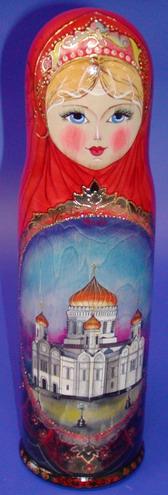 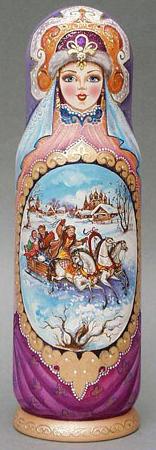 Матрешка 
в русском костюме
 с изображением 
памятников
 архитектуры
Матрешка 
в русском костюме
 с 
федоскинской
росписью
1                                       2                                     3
8. Внимательно смотрите на экран



выберите среди предложенных  вариантов 
традиционную форму  матрешки
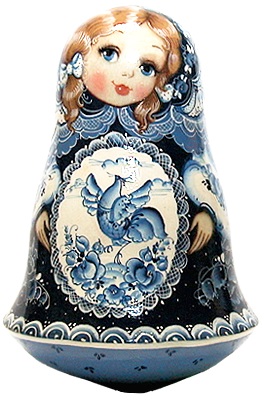 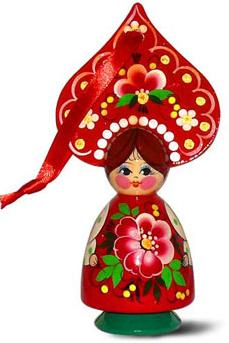 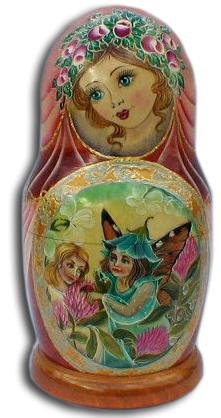 1                                       2                                     3
9. Ответьте на вопрос:




Какими способами  лакируют матрешку?
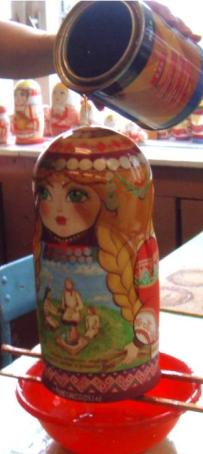 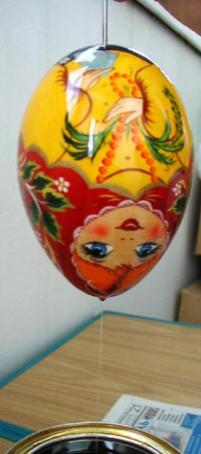 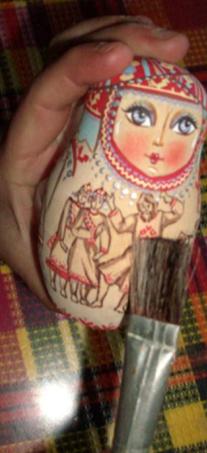 1. Полив                       2. Окунание                  3.Кистью
Презентацию подготовила
преподаватель изобразительного искусства
РГОУ НПО «ПУ №23» 

Шашкова Ольга Викторовна

В качестве иллюстраций использованы:

www.thimble.ru/mat2.html Старинные матрешки (цитата)
www.remeslo.tppchr.ru  мастер росписи по дереву Калинина И.В.
www.samovary.ru Семеновская матрешка  
http://www.goldmoscow.com/tovar/tovr270rus.htm Матрешка Эльфы
http://www.matreshkinsvet.ru/foto.php
Л.Н.Соловьева. Матрешка, Интербук Бизнес, Москва,1997
Фотографии  в процессе  лакировки